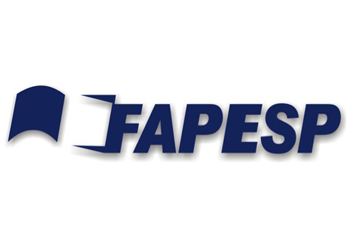 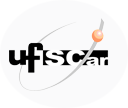 Is privacy a necessary concept in contextual approach?
Henrique M. Pompermaier
PPGPsi-UFSCar
Different meanings for “private”/“privacy”, most of them related to classic psychological dichotomies

“privacy” has a important place in behavioral approach, especially in addressing the so-called “subjective phenomena”
“Private events theory”: how individuals who are in contact with different stimuli can share classes of verbal response related to some events?

Patient and dentist
Blind and seer
Privacy:“restricted accessibility”

public events are directly accessible to the individual and the community – sharing of observational data

private events are directly accessible only to an individual – no sharing of observational data
Separation between observation and interpretation;

Observation: pure and direct access to the object of study 

Individual and community are “touched” by the same stimuli (realistic posture)
“observation – what is it before interpretation?” (Hanson, 1975)

Observation and interpretation are inseparable: to observe is to interpret; and to interpret is to observe. 

Observation “is driven by interests of context” (p.135).
Emotions, feelings, thoughts are forms of to be related with the world

Elements of behavioral relation are defined in their participation on it
Behavior as more or less complex phenomena;

Complexity: involvement and interlocking of different behavioral relations and of distinct levels of selection
Characteristic complex social arrangements and process of modern societies are the basis for the development of the illusion that there is a obscure and inaccessible place where things that determine the behavior happens (a “private” or “internal” world). (Tourinho, 2006)
The problem of privacy arises exactly when the community who mediates and modulates the individual's relation to the world is not able to discriminate the contingencies involved in the phenomena
"What event in the world is working as a discriminative to the cry response of that person?"; 


What is shared is not the access to "observation data" but a history of contingencies
Dealing with subjective phenomena as complex phenomena, consequence of the interlocking of behavioral relations constituted in different levels of selection, we avoid problematic questions about accessibility present on private event concept.

A functional-contextual analysis – effort to go beyond mentalism and physism, which means, go beyond privacy.
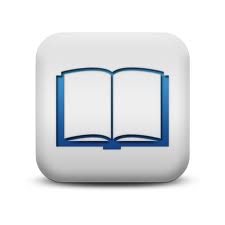 References and bibliography
Donahoe, J. W. & Palmer, D. C. (1994). Learning and Complex Behavior. Boston/ London: Allyn and Bacon. 
Hanson. N. R. Observação e Interpretação: Filosofia da Ciência. São Paulo: Ed. Cultrix. 1975. p. 126-139.
Hayes, L. J. & Fryling, M. J. (2009) Overcoming the pseudo-problem of private events in the analysis of behavior. Behavior and Philosophy, 37, 39-57
Lopes, C. E. (2006). Behaviorismo Radical e Subjetividade. Tese de doutorado. São Carlos: Programa de Pós-Graduação em Filosofia da Universidade Federal de São Carlos..
Lopes, C. E. e Abib, J. A. D. (2003) O behaviorismo radical como filosofia da mente. Psicologia: Reflexão e Crítica, v. 16, n.1, p.85-94
Skinner, B. F. (1957). Verbal Behavior. New York: Applenton-Century-Crofts.
Skinner, B.F. (1961). The Operational Analysis of Psychological Terms. Em: B.F. Skinner (Org.), Cumulative Record. New York: Appleton-Century-Crofts. (Trabalho originalmente publicado em 1945)
Tourinho, E. Z. (2006). Subjetividade e relações comportamentais. Tese para concurso de Professor Titular. Belém: Departamento de Psicologia Experimental da Universidade Federal do Pará.
henriquepompermaier@gmail.com
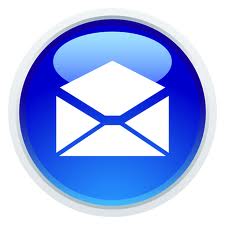